Alexey Onufriev, Computer Science, Physics and GBCB, VT 2013
2/6/13
Theme 1. Rational (in-silico) design of new medicines:
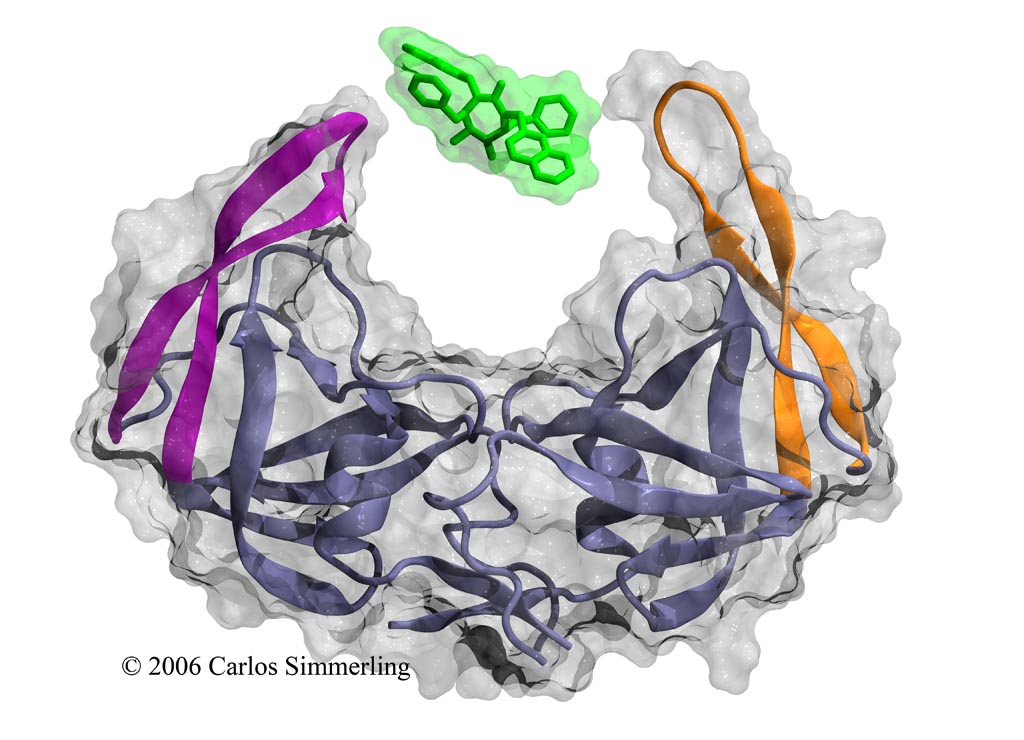 Picture: Design of a HIV protease inhibitor.  Hornak, V.; Okur, A., Rizzo, R. and Simmerling, C., 
“HIV-1 protease flaps spontaneously open and reclose in molecular dynamics simulations”,  
Proc. Nat. Acad. Sci. USA, 103:915-920 (2006)
Drugagent
Example:  rational drug design.
If you block the enzymes function – you killthe virus.
e.g:viral protease(chops up proteins)
Example of successful computer-aided (rational) drug design:
One of the drugs that helped slow down the  AIDS epidemic 
(part of anti-retro  viral cocktail).
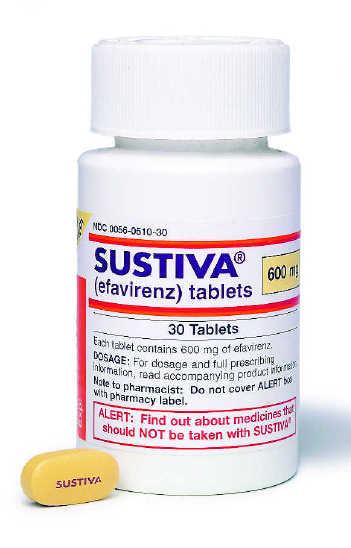 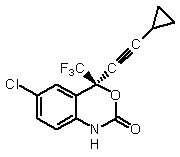 The drug blocks the function of a key viral protein. Todesign the drug, one needs a precise 3D structure of that protein.
Computational Bottleneck:
Computation of binding free energies between the 
target protein and  millions of potential drug 
candidates – small molecules. 
In this project, the formulae and procedures are 
known, the question is if they are fast enough?
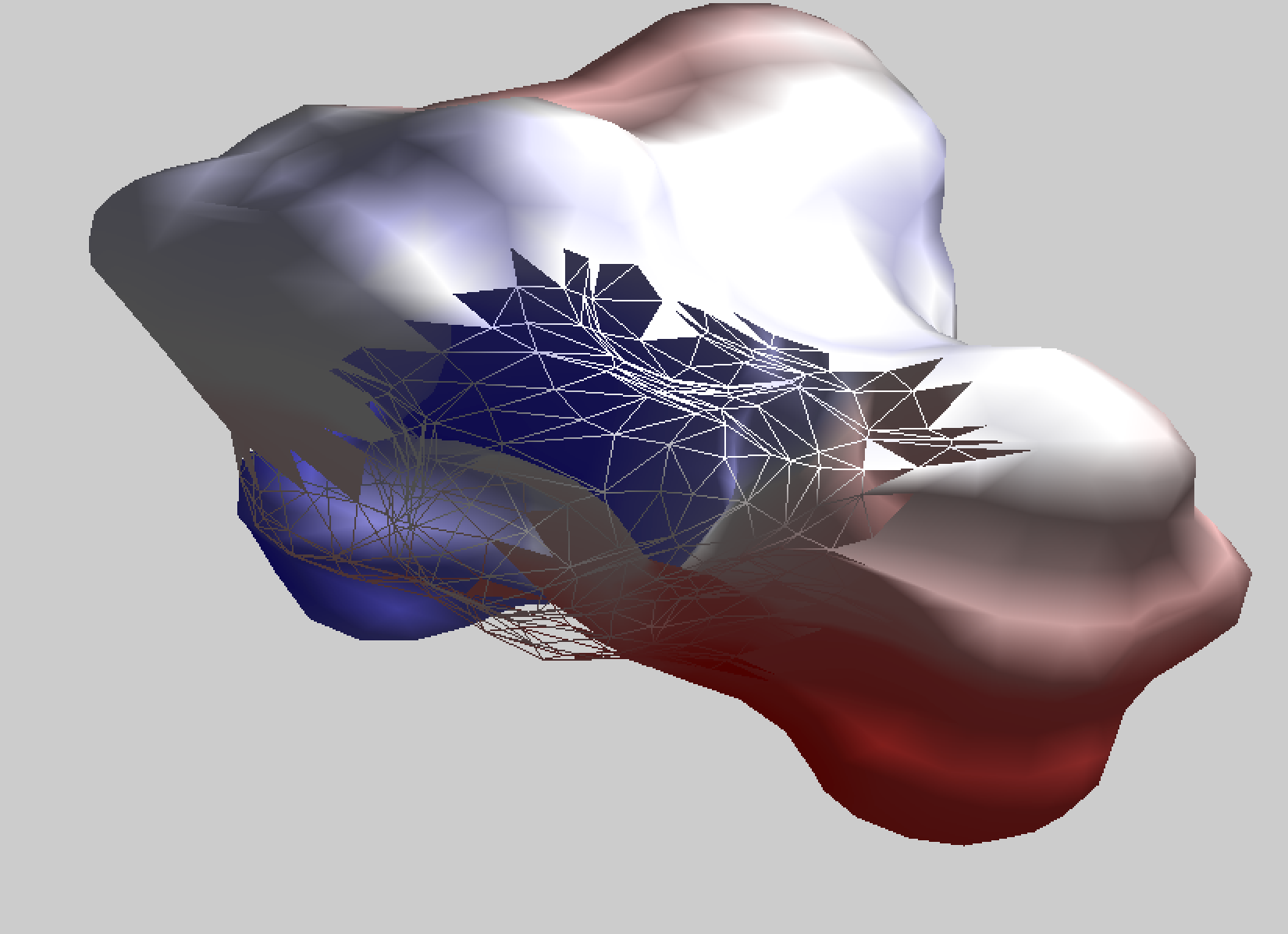 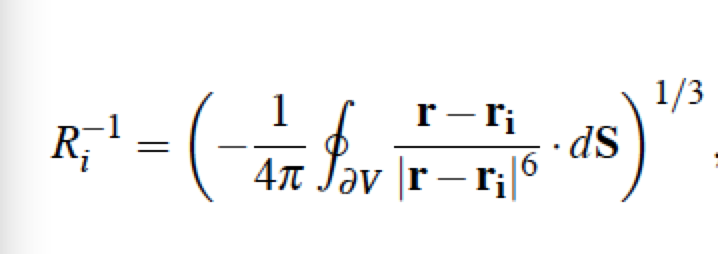 2/6/13
Alexey Onufriev, Computer Science, Physics and GBCB, VT 2013
How can you tell if two chromosomes are similar?
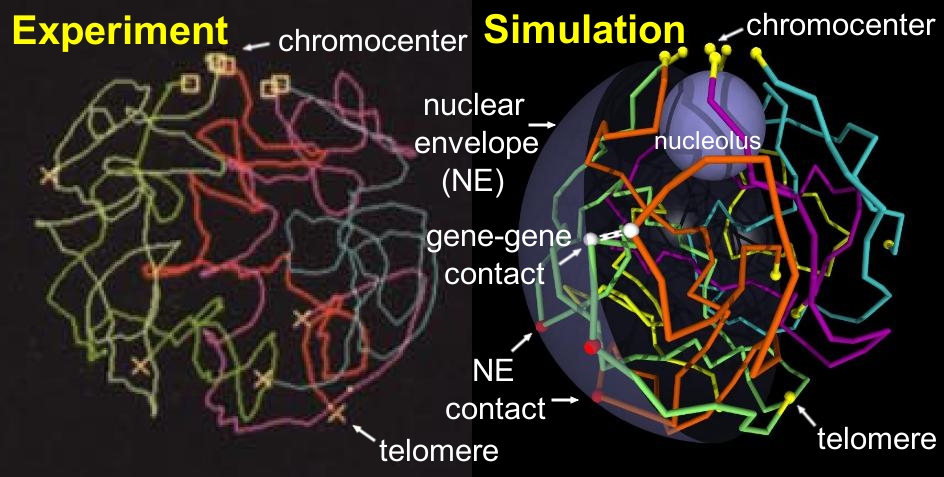 2/6/13
Alexey Onufriev, Computer Science, Physics and GBCB, VT 2013
Need a quantitative criterion for ensemble similarity
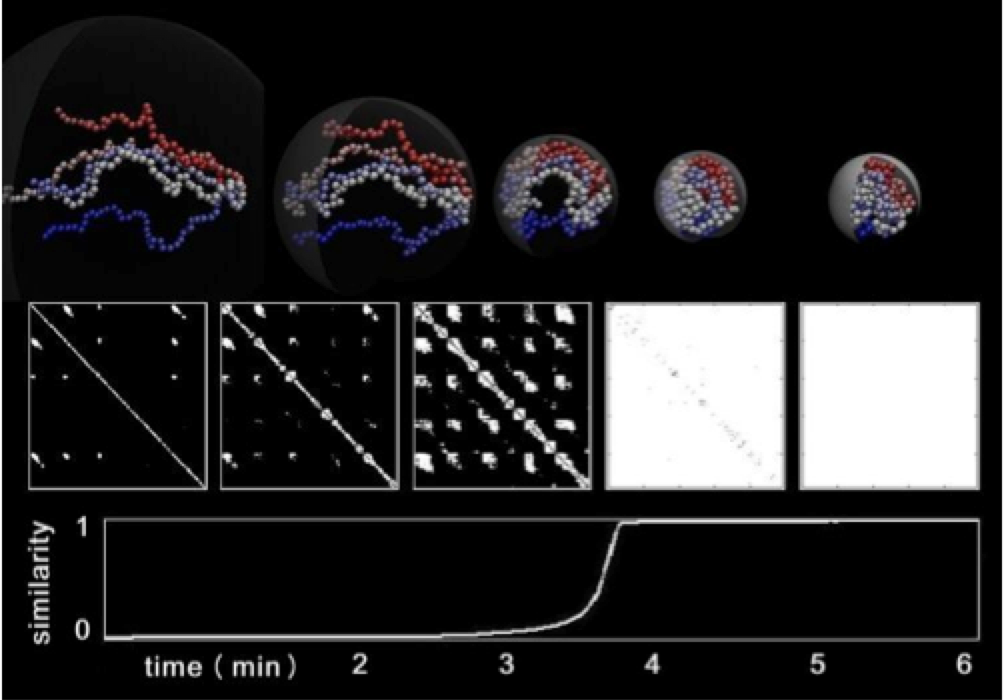 2/6/13
Alexey Onufriev, Computer Science, Physics and GBCB, VT 2013
Wormholes in proteins(best for a CS + life science team)
Are  «channels» a ubiquitous phenomenon in proteins? 
Develop a computational tool to explore the insides proteins. Start with the analysis of available myoglobin structures. 
Move on to others. Visualization isimportant.
2/6/13
Alexey Onufriev, Computer Science, Physics and GBCB, VT 2013
Trivia: it is myoglobin (with oxygen bound to it) that gives fresh meat its red color.
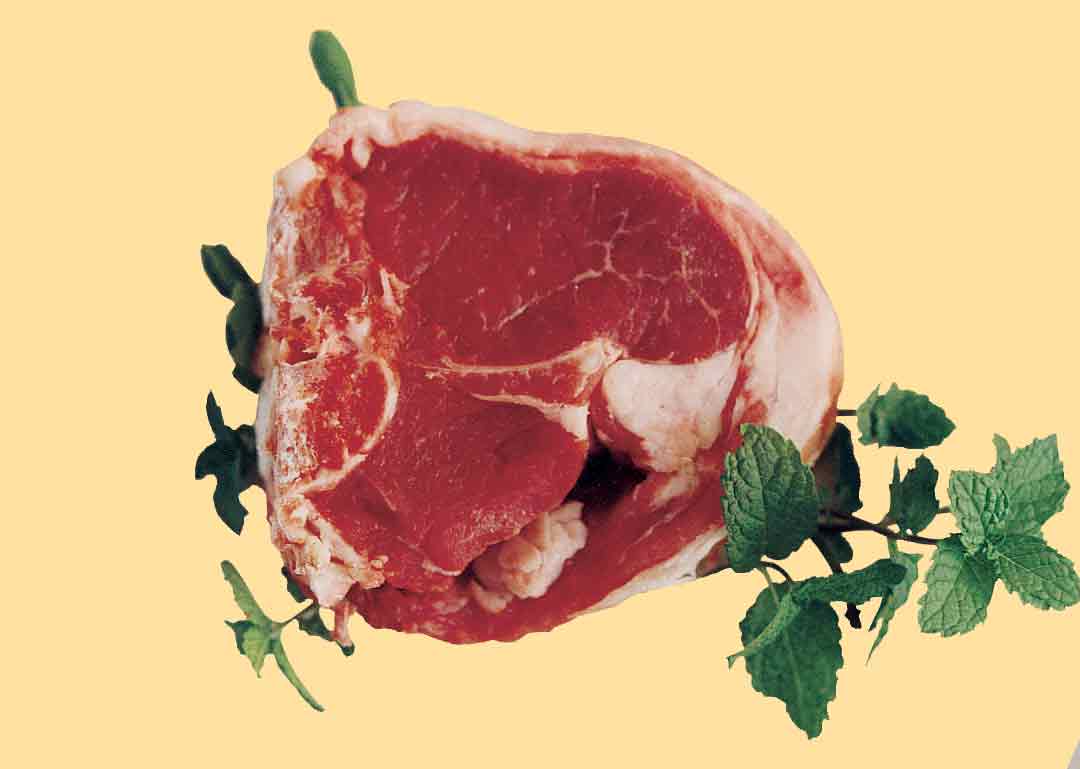 Myoglobin: protein responsible for oxygen storage 
and transport in all breathing organisms.
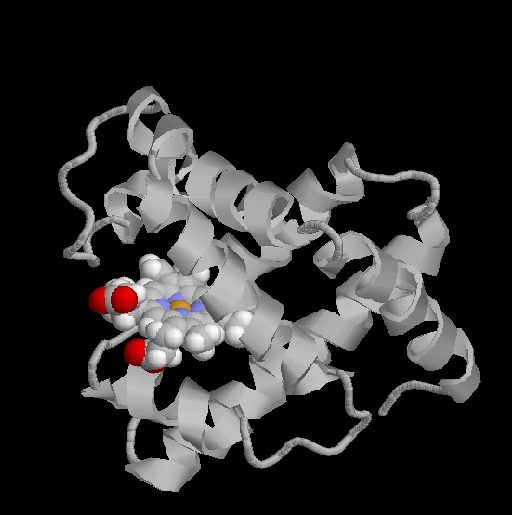 O2
?
How does Oxygen get in to bind to Fe atomin its core?
Fe
Somewhat important question…
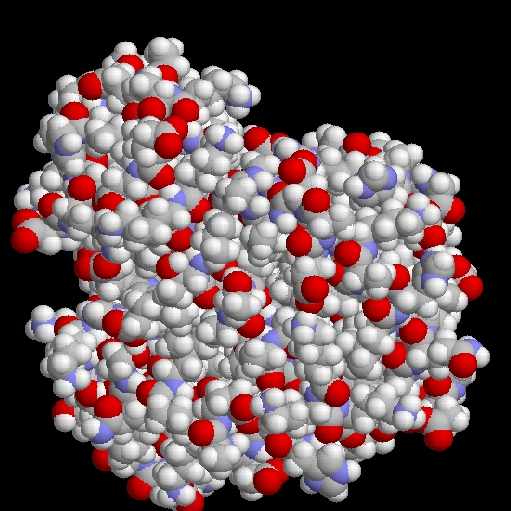 But so how doesoxygen get in? 

This is how the protein actuallylooks at atomic level. 
Solid block, 
No holes.
How oxygen gets inside myoglobin?
Single vs. multiple channels.
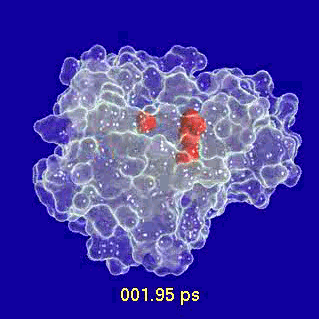 Myoglobin – protein responsible for oxygen transport
?
?
?
?
?
?
Protein folding problem #1
Amino-acid sequence – translated genetic code.
MET—ALA—ALA—ASP—GLU—GLU--….
How?
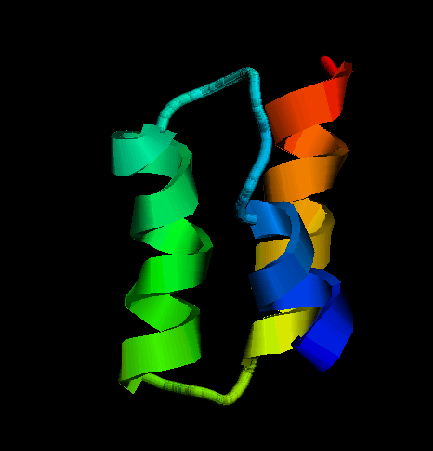 Experiment:  amino acid sequence uniquely 
determines protein’s 3D shape (ground state).
Nature does it all the time. Can we?
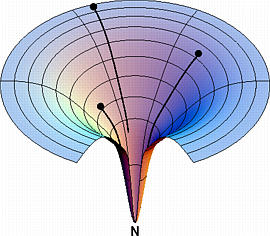 2
3
Free energy
1
Finding a global minimum in a multidimensional case is easy only when the landscape is smooth. No matter where you  start (1, 2 or 3), you quickly end up at the bottom -- the Native (N), functional state of the protein.
Folding coordinate
Adopted from Ken Dill’s web site at UCSF
Principles of Molecular Dynamics (MD):
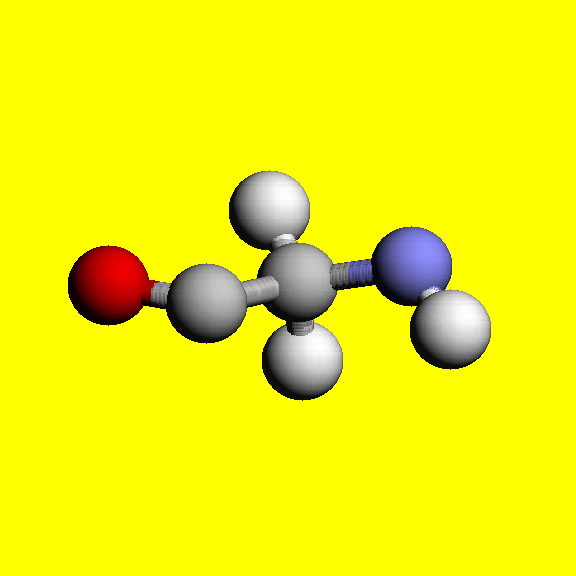 Y
F  =  dE/dr
System’s energy
Bond
spring
+ A/r12 – B/r6
+ Q1Q2/r
Kr2
VDW interaction
Electrostatic forces
Bond stretching
x
Each atom moves by Newton’s 2nd Law: F = ma
+
-
+ …
E =
Laplace’s Demon
Je n'avais pas besoin de cette hypothèse-là
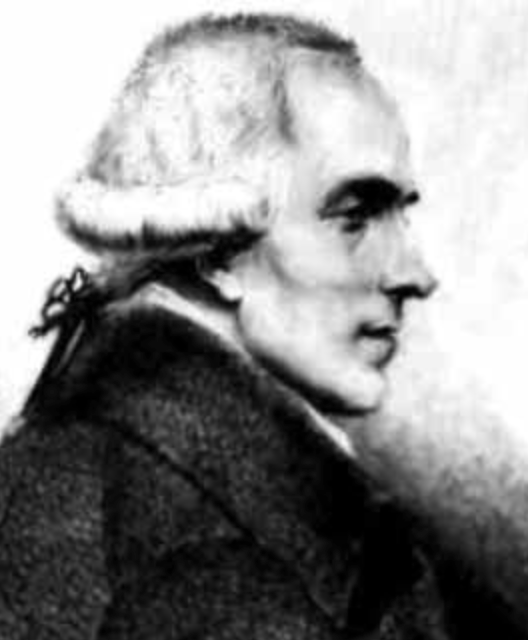 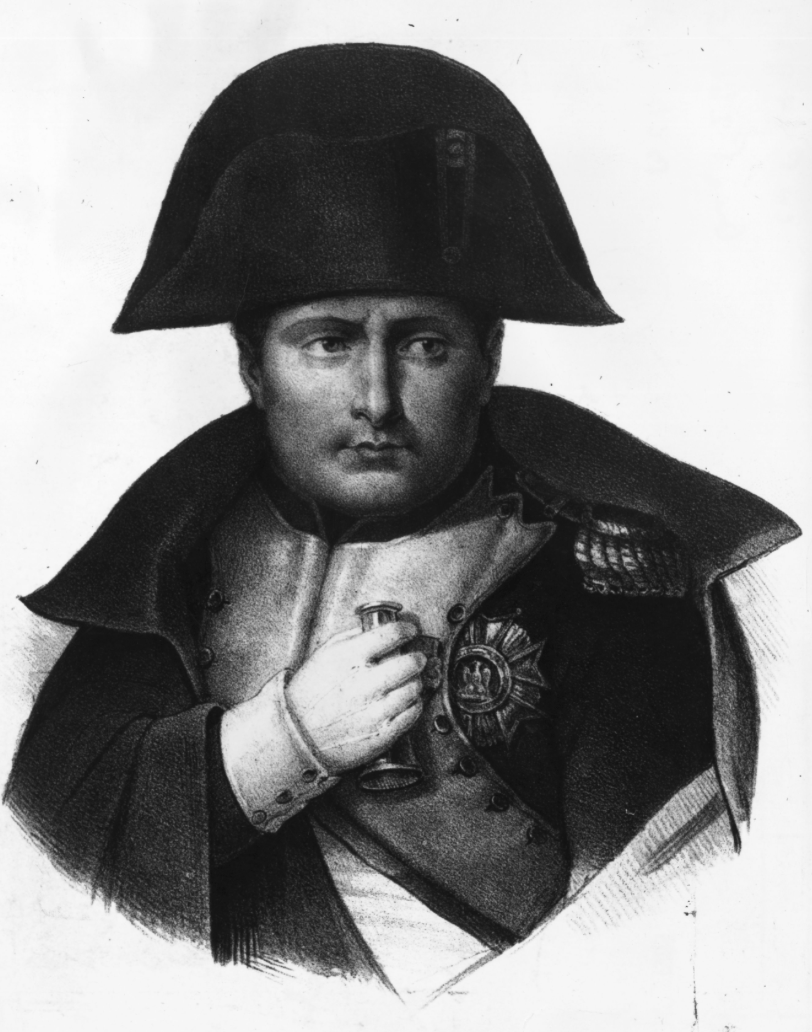 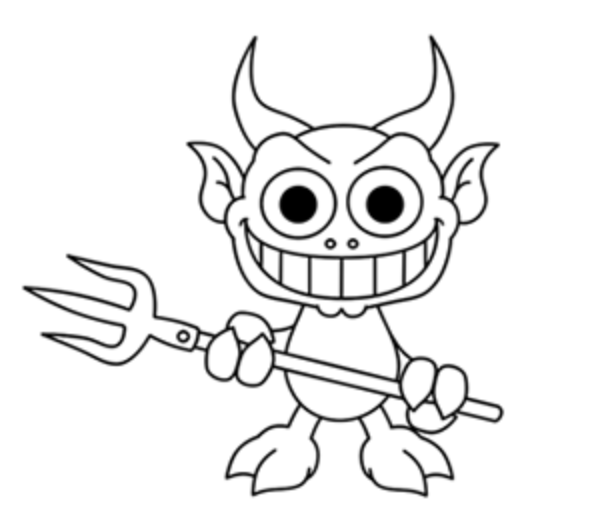 2/6/13
Alexey Onufriev, Computer Science, Physics and GBCB, VT 2013
Explore dynamic stability and instability using simple models
2/6/13
Alexey Onufriev, Computer Science, Physics and GBCB, VT 2013
SVD in image compression and pattern recognition
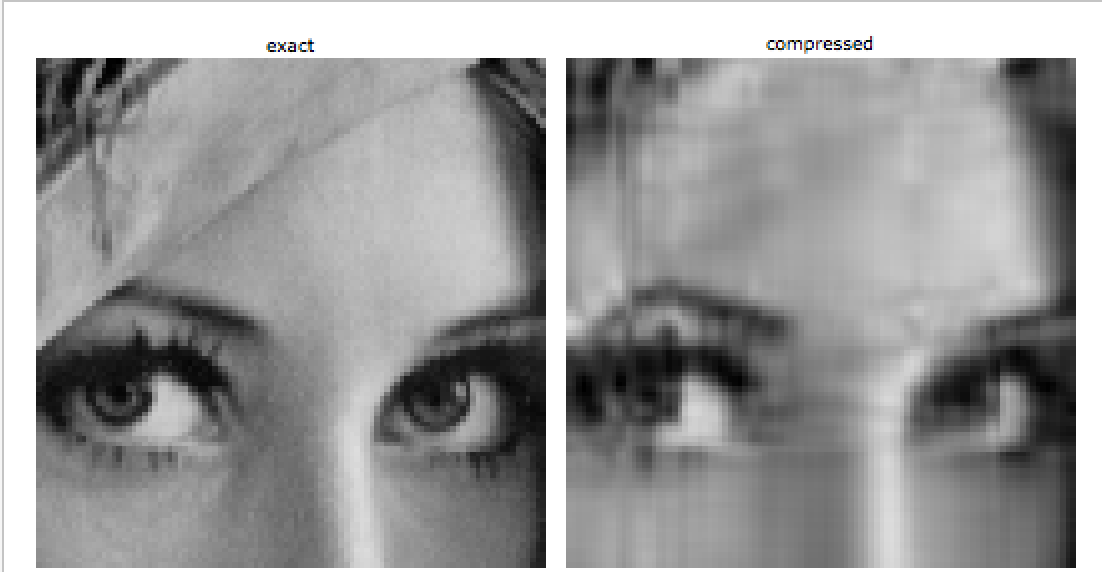 2/6/13
Alexey Onufriev, Computer Science, Physics and GBCB, VT 2013
Can you count the trees using SVD?
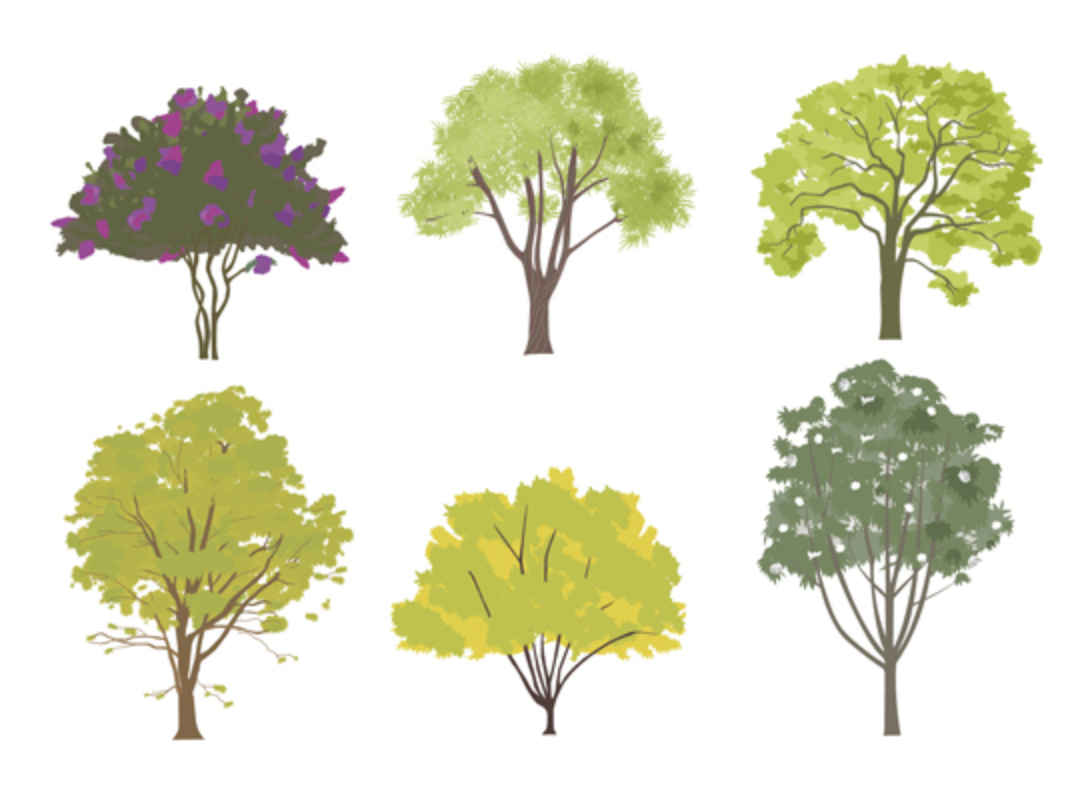 2/6/13
Alexey Onufriev, Computer Science, Physics and GBCB, VT 2013
Key points
All projects are realistic scientific computation scenarios
There are no “easy A” or “sure F” ones: any project will bring you an “A” with a fair amount consistent effort. Converse is also true. 
No specific natural science background is expected: the minimum necessary will be given to you once you select your project.
2/6/13
Alexey Onufriev, Computer Science, Physics and GBCB, VT 2013